Презентация  к  уроку по предупреждению дисграфии  с применением здоровье сберегающих технологий, ЭОР и приемов арт-терапии по теме: «Дифференциация звуков С-З»
Автор: учитель-логопед высшей категории ГБОУ ЦПМСС
 Калининского района Санкт-Петербурга
 Горемыкина Ирина Николаевна
Форма урока: урок-путешествие «Путешествие на радугу»Аудитория: учащиеся 1-го класса общеобразовательной школы  Цель:  Совершенствование навыков правильного произношения и умения дифференцировать звуки С-З.
Задачи:
Учить правильно произносить и различать звуки С-З;
Учить различать звонкие и глухие согласные. Правописание сомнительных согласных в конце слова;
Учить правильно употреблять предлоги ЗА, ИЗ-ЗА;
Развивать фонематический слух;
Развивать фонематические представления;
Развивать звуко-слоговой анализ и синтез;
Развивать внимание и память;
Развивать творческие способности;
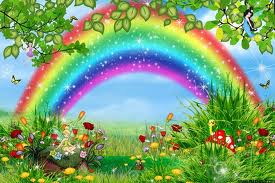 Коромы́сло — дугообразное деревянное приспособление для ручного ношения двух вёдер и других грузов. Коромысло кладётся на плечи и верхнюю часть спины и распределяет вес носимого груза пропорционально по всей поверхности спины.
Красная  полянка
Оранжевые  скалы
Жёлтая  река
Изумрудный  лес
Золотая  змейка
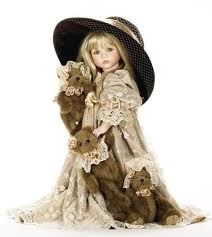 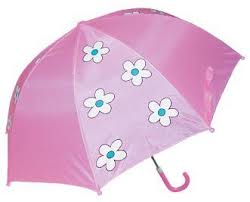 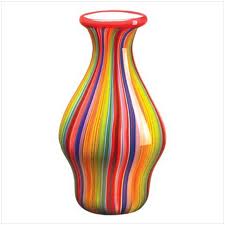 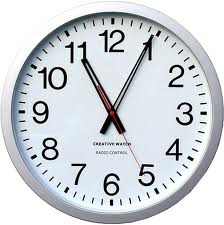 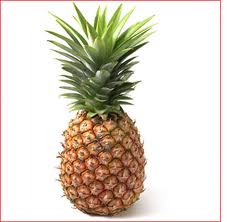 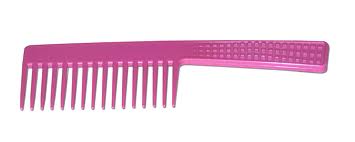 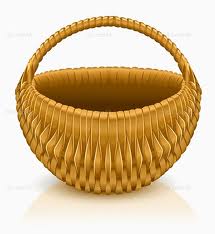 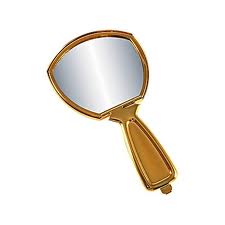 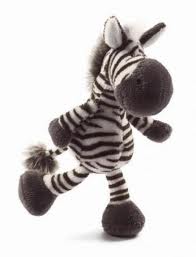 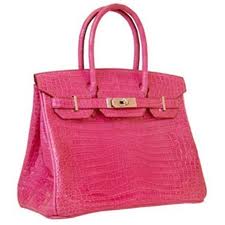 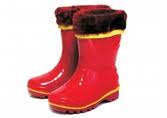 Голубое  озеро
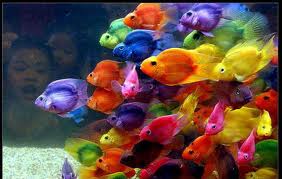 Синяя  долина
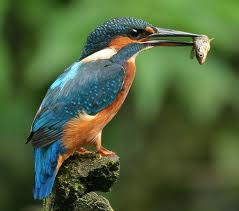 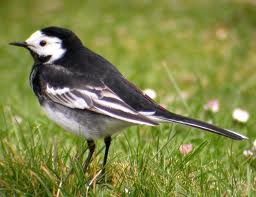 Фиолетовая гора
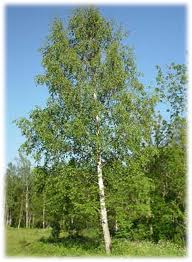 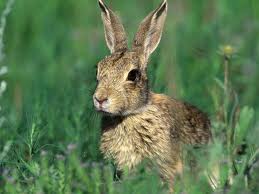 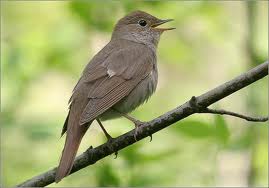 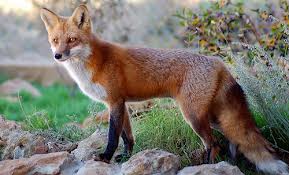 МОЛОДЦЫ!